ENGLISH 9
UNIT 8
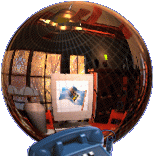 UNIT 8. CELEBRATIONS.
GETTING STARTED & LISTEN AND READ
Game: who is faster?
Birthday
1. GETTING STARTED
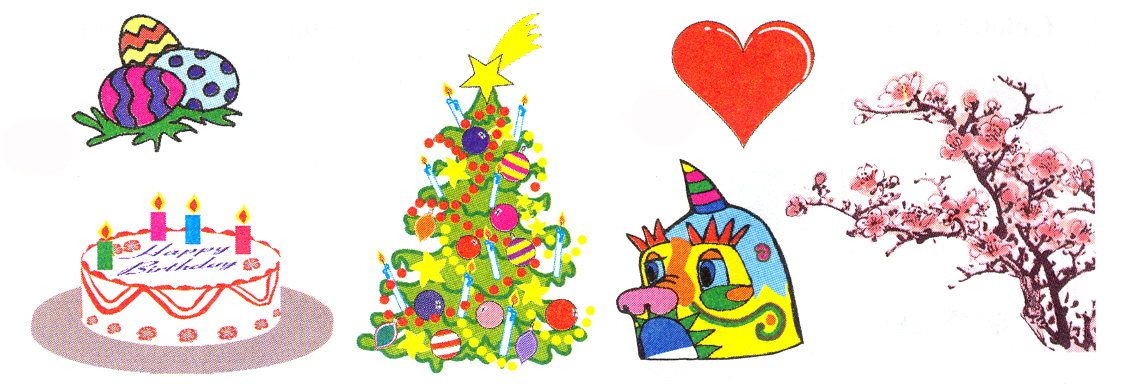 Celebrations
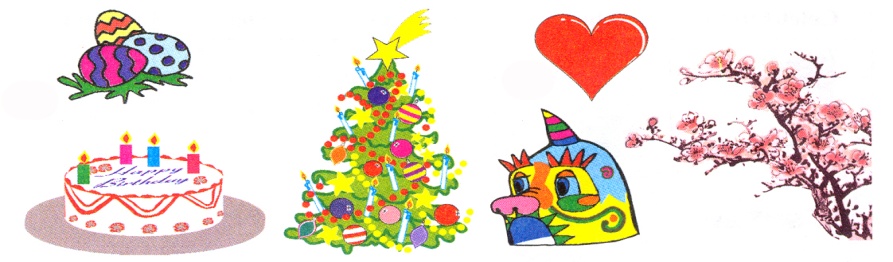 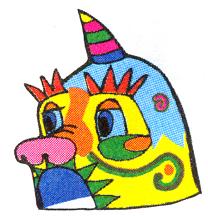 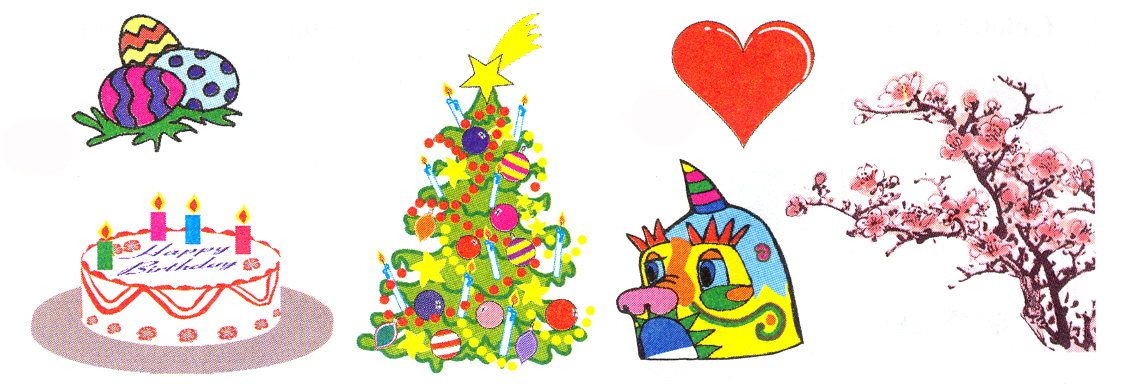 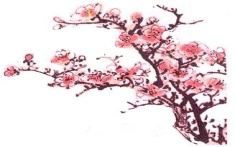 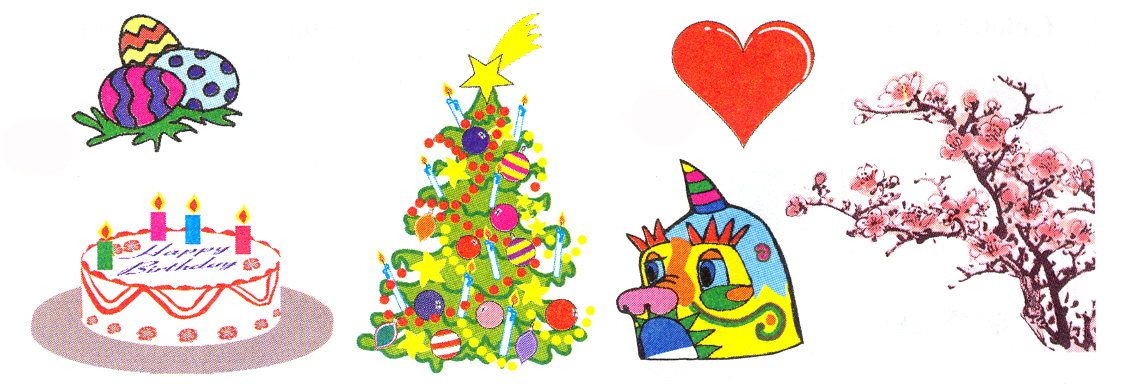 UNIT 8. CELEBRATIONS.
GETTING STARTED & LISTEN AND READ
1. GETTING STARTED
1c, 2e, 3f, 4b, 5a, 6d
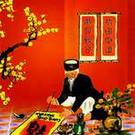 2. LISTEN AND READ
Did you have a happy Tet holiday?
Is Tet an important holiday in Viet Nam ?
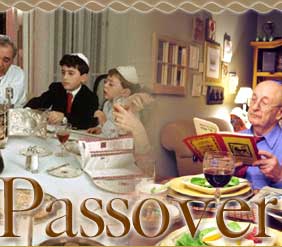 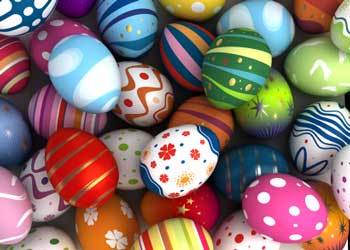 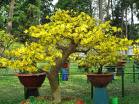 - How many celebrations are there in the passage?
- What are they?
* Listen to the tape
UNIT 8. CELEBRATIONS.
1. GETTING STARTED
2. LISTEN AND READ
- There are three celebrations.
- They are Lunar New Year (Tet), Passover and Easter.
Vocabulary:
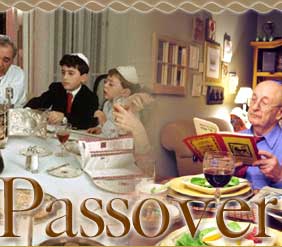 Catholic people are going to celebrate Easter Day.
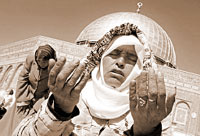 Passover (n)
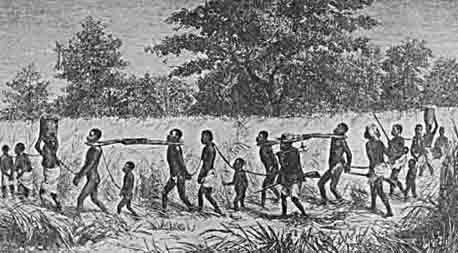 occur (v)
= happen (v)
…Tet is a festival which occurs in late january…
…Family members who live apart try to be together at Tet…
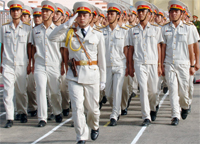 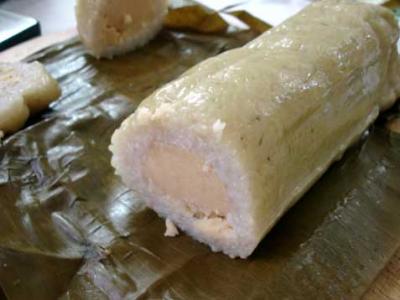 sticky rice cake
Jewish (n)
slavery (n)
# freedom (n)
parade (n)
UNIT 8. CELEBRATIONS.
1. GETTING STARTED
2. LISTEN AND READ
Checking  vocabulary
người Do Thái
occur (v)
cuộc diểu hành
sticky rice cake
Passover (n)
sự nô lệ
Jewish (n)
Xảy ra
slavery (n)
bánh chưng
parade (n)
Lễ Quá hải ( của người do thái)
UNIT 8. CELEBRATIONS.
1. GETTING STARTED
2. LISTEN AND READ
Vocabulary:
* Now, listen to the tape again and then  complete the table.
occur (v)
= happen (v)
sticky rice cake
Passover (n)
Jewish (n)
slavery (n)
# freedom (n)
parade (n)
UNIT 8. CELEBRATIONS.
1. GETTING STARTED
2. LISTEN AND READ
* Now, complete the table.
cleaning and decorating home and enjoying special food
in late January or early February
sticky rice cakes
Tet
Viet Nam
special meal called the Seder
late March or early April
Passover
eating
Israel
around the same time as Passover
people crowd the streets to watch colorful parades
chocolate or sugar eggs
In many counties
Easter
When does Tet occur?
In which country does Tet occur occording to the text?
What activities do people often do before and on Tet ?
Which special food do people enjoy on Tet ?
UNIT 8. CELEBRATIONS.
1. GETTING STARTED
2. LISTEN AND READ
cleaning and decorating home and enjoying special food
in late January or early February
Viet Nam
sticky rice cakes
Tet
special meal called the Seder
late March or early April
Passover
Israel
eating
around the same time as Passover
people crowd the streets to watch colorful parades
chocolate or sugar eggs
In many counties
Easter
*Now say these statements are true ( T ) or false ( F )
1. Tet is festival which occurs in late January or early February.(      )
2. Passover is celebrated in Israel and by all Jewish people.      (      )
3. On Passover, People celebrate freedom from slavery.           (      )
4. Easter happens at around the same time as Lunar New Year.(      )
T
T
T
F
HOMEWORK

- Learn all the new words by heart.
- Study the table, and read the text at home.
- Prepare: Speak & Listen.
- Learn more celebrations .